LERH PhD Program -  X Cycle
University of Padua

XXth September 20..
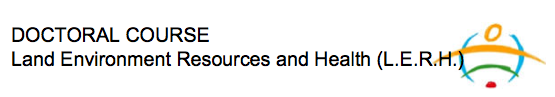 Results of the 1st year of the programTitle
PhD student: 
XXX

Supervisor:
XXX
[Speaker Notes: You will have 20 minutes for presenting your report + 10 minutes for the discussion. This means that the number of slides should be in the range of 12-20 (this large range is depending from the contents of the slides: photos, graphs are normally requiring less time than text and tables). Please make some tests of the length of your PP before the formal presentation to the PhD commission.]
Outline
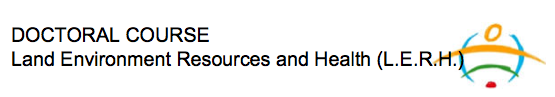 Research activities
Research organization
Research questions and objectives 
Background and justification 
State of knowledge 
Planned research methodology
Preliminary research results (if any)

Other activities
Learning and networking activities
Activities scheduled in the 2nd year 
Publications, paper & poster presentations
[Speaker Notes: 85% of your time should be spent in presenting the research activities, with a focus on the state of knowledge.
Important note: the Research questions and objectives could be put (as in the written Report) after the Background and justification and the State of knowledge. However, in the oral presentation, for the audience is very useful to have immediately an idea of the research aims of the candidate in order to assess if the background and justification are properly organized.]
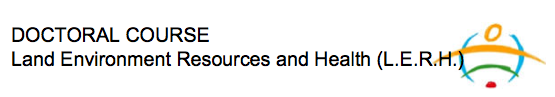 Research activities
Research organizationResearch questions and objectives
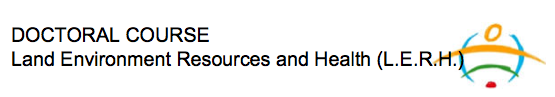 Research organizationBackground and justification
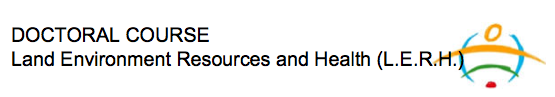 Research organizationState of knowledge
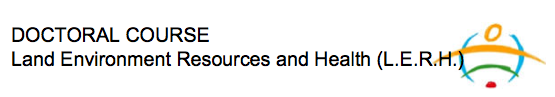 [Speaker Notes: This is the central section of the presentation: a state of the art of the thesis topic based on an extensive and updated literature review]
Research organizationResearch methodology
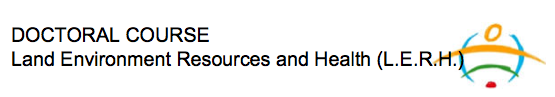 [Speaker Notes: Planned research methodology: materials and methods to be applied, possible criteria of selection and/or selected sites or experimental areas, scheduled field and/or laboratory activities, possible collaborations with other organizations, etc.]
Preliminary research results
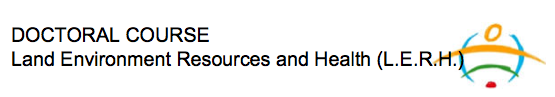 [Speaker Notes: This section is not compulsory. Use it, if you have any preliminary result.]
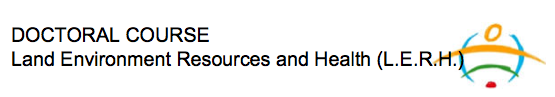 Other activities
Activities scheduled in the 2nd year
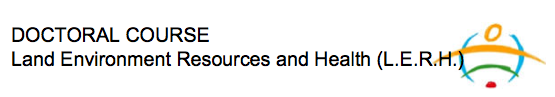 [Speaker Notes: Scheduled 2nd year activities: learning, networking and research activities planned for the 2nd year, including field and/or laboratory data collection, use or development of models and software needed to achieve the research objectives,  international mobility programs, potential risks and limitations, ethical issues, etc.]
Publications, paper & poster presentations
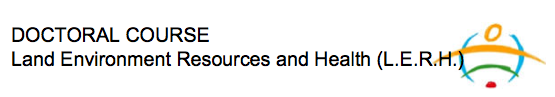 [Speaker Notes: Research outcomes: scientific papers and/or memories submitted for publication, accepted or published; oral presentations; posters, etc.]